Don’t Lose Your Bible
2 Chronicles 34:14-15
Many churches have a “Lost and Found” box for items left, dropped or lost at the church building
Most of these boxes are full of Bibles.
Many Bibles are lost at church.
Lost and Found
14 Now when they brought out the money that was brought into the house of the Lord, Hilkiah the priest found the Book of the Law of the Lord given by Moses. 15 Then Hilkiah answered and said to Shaphan the scribe, "I have found the Book of the Law in the house of the Lord." And Hilkiah gave the book to Shaphan.
2 Chronicles 34:14-15
Modernism denies the supernatural 
Miracles of creation
Miracles of Jesus
Inspiration of the Bible
Virgin birth of Christ
Many seminaries teach and train preachers to reject anything that is supernatural
Bibles are lost to modernism
France lost the Bible leading to the French Revolution
America – prayer, read the Bible, 10 Commandments on a building
America – moral issues – abortion, gambling, alcohol, homosexuality, same-sex marriage
Bibles are lost to politics
Many sermons are feel good lessons
Little or no Scripture is taught or quoted
What is the difference between these preachers and the time of Hilkiah?
Bibles are lost in the pulpit
Even if the Bible is taught – you have to be present to hear and learn
In addition to sermons - - -
Bible Class – Sunday AM
Wednesday Bible Study
Personal Bible study
Bibles are lost by being absent
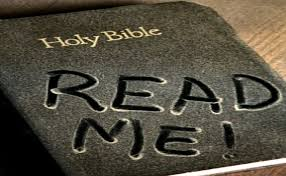 Bibles are lost by neglect
Many Bibles are gathering dust
They look good on the coffee table
A worn out Bible looks better
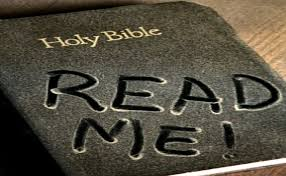 Satan does not care of you own 10 Bibles and several New Testaments
As long as you don’t read or study them!
Bibles are lost by neglect
Philippians 4:16 Now when this epistle is read among you, see that it is read also in the church of the Laodiceans, and that you likewise read the epistle from Laodicea.
1 Timothy 4:13 Till I come, give attention to reading, to exhortation, to doctrine.
FIND YOUR BIBLE AND READ IT!
Revelation 1:3 Blessed is he who reads and those who hear the words of this prophecy, and keep those things which are written in it; for the time is near.
FIND YOUR BIBLE AND READ IT!